Training SCRITTIConcorso magistratura20  25 maggio 2019
IPOTESI DI TRACCE 
CIVILE
Regole  di tecnica per la redazione di un buon tema
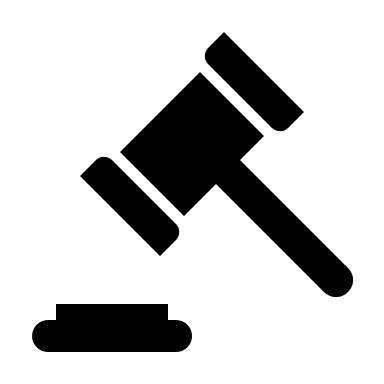 Leggere attentamente la traccia e individuare le parole chiave
Ricercare le norme di riferimento per ciascuna parola chiave
Annotare le norme in  scaletta e dedurre il principio di legge
Individuare il cuore  (o i cuori) del   problema
Stendere il testo  suddividendo in paragrafi corrispondenti ai cuori
Scrivere ogni periodo curando il collegamento logico con quello precedente e andando  a capo solo nel caso di mutamento di concetto
Non ripetersi
Corredare il testo della premessa e della conclusione 
N. B : la prima condizione per rendere appetibile il tema è utilizzare una forma e una calligrafia comprensibile. Il tema deve essere ben scritto e  deve  risultare  gradevole e   scorrevole, ALTRIMENTI SI CORRE IL RISCHIO CHE  L’ESAMINATORE NEANCHE COMPIA LO SFORZO  DI PROVARE A CAPIRE COSA SI E’ VOLUTO DIRE
CONTENUTI
Ogni istituto richiamato nelle parole chiave deve essere analizzato con riguardo:
 alla natura giuridica e inquadramento dogmatico
 alla differenza o interferenza con istituti analoghi in relazione ai quali va operata la distinzione
Ai rimedi  approntati dall’ordinamento per la sua tutela
Ricordarsi SEMPRE:
 l’inquadramento dei principi di diritto europeo
L’interdisciplinarietà- In particolare le parole chiave vanno ricercate anche nei codici delle materie non afferenti il tema  e degli articoli trovati va effettuato il collegamento 
L’esemplificazione, essenziale nei TEMI di PENALE
Le conclusioni  DEVONO ESSERE PRESENTI E SI SOSTANZIERANNO NEL RICHIAMO AI  PRINCIPI DI FONDO DELLA TRACCIA
I  IPOTESI DI TRACCIA DI DIRITTO CIVILE
Traccia: Il candidato premessi brevi cenni  sull’accessione  e usucapione  di beni immobili, esamini le varie fattispecie di accessione verticale con particolare riguardo alle  conseguenze  relative all’accessione di un bene su terreno comune,  all’accessione invertita e a quella  inerente i rapporti con la Pubblica Amministrazione
La scaletta  - I traccia
Primo  cuore differenze e tratti  comuni tra l’usucapione e l’accessione che sono entrambi modi di acquisto originario della proprieta anche se con conseguenze opposte. l’usucapione registra un possesso continuato del bene mentre l’accessione prevede la realizzazione di opere su proprietà altrui
Secondo cuore prevalenza dell’usucapione
Segue scaletta
E’un esempio tipico di accessione non derogata perche non è prevista  come eccezione . Fondamento integrita della cosa
Prevalenza dell’usucapione – Rimedi a tutela del proprietario azione di rivendica (natura reale) o richiesta di demolizione, o di ritenzione – Rimedi a tutela del  costruttore: separazione ,  richiesta di indennizzo del valore delle opere, risarcimento danno in caso di colpa grave
Si verifica  in favore della PA  e giustifica l’indennizzo per effetto del principio dell’arricchimento senza causa . In realtà oggi  per effetto della giurisprudenza CEDU è definitivamente tramontata la possibilità di un’occupazione  appropriativa senza dichiarazione di utilità ed è pertanto necessario un provvedimento  di  acquisizione  sanante
Conclusioni

L’accessione e l’usucapione si fondano sulla tutela dell’apparenza e dell’affidamento e tendono al rispetto dell’integrità della proprietà della cosa
 FAVORE per le opere e costruzioni di interesse pubblico
II Traccia di diritto civile
La nullità dei negozi giuridici concernenti immobili gravati da irregolarità urbanistiche non sanate o insanabili
Scaletta traccia n. 2
Primo cuore: la nullità dei negozi (trasferimenti , costituzione e scioglimento di comunione di diritti reali discende dalla legge e in particolare dall’art. 30) ; in caso di mancata assenza di certificazione urbanistica non può essere invocata la tutela dell’art. 1489 c.c. perché, ove si tratti di vincoli derivanti da piani regolatori che incidono sulla potenzialitò edificatoria o di vincoli di carattere idrogeologico (bonifica) sono soggetti  a pubblicità.  Diverso è invece il caso in cui la costruzione sia stata realizzata in difformità della licenza edilizia perché in tal caso si tratta di un provvedimento amministrativo particolare.
Rimedio  : azione di nullità (rilevabile d’ufficio) o rimedio  dell’art. 1489 c.c: risoluzione del contratto o riduzione del prezzo  previa prova della mancata conoscenza e  fin tanto che la PA conserva il potere sanzionatorio anche eventualmente non esercitato
Segue scaletta Traccia n. 2
Secondo cuore: la sanatoria della nullità è riservata ai casi di concessione esistenti e semplicemente omesse . Essa  si ottiene con dichiarazione postuma anche soltanto di una sola delle parti. E’ stata abolita la differenza che pure la legge precedente del 1985 faceva fra case e terreni
GIURISPRUDENZA: Il quadro giurisprudenziale è stato recentissimamente  modificato da Cass Sez. unite con sentenza 22 marzo 2019 n. 8230 che  hanno affermato che la nullità dei contratti aventi ad oggetto diritti reali su immobili da cui non risultino gli estremi del permesso di costruire o della istanza di sanatoria (art. 46 d.P.R. n. 380 del 2001, artt. 17 e 40 l. n. 47/1985) va ricondotta nell’ambito del comma 3 dell’art. 1418 c.c. e deve qualificarsi come nullità testuale. In presenza della menzione degli estremi del permesso di costruire o dell’istanza in sanatoria, il contratto è valido a prescindere dal profilo della conformità o della difformità della costruzione realizzata al titolo menzionato . 
CONCLUSIONI: irrilevanza di eventuale difformita  in concreto rispetto alla dichiarazione dell’alienante
Traccia di civile n. 3
Il candidato, dopo aver esaminato le modalità relative all’acquisto della qualità di  erede, esamini la posizione del chiamato all’eredità in possesso dei beni ereditari  e ne individui la  tutela con riguardo alla disposizione  testamentaria che ne rimetta gli effetti alla volontà di un terzo.
Scaletta traccia n. 3
Primo cuore: 
 vi è sostanziale coincidenza fra il delato e il chiamato all’eredita anche se  il codice  li distingue nominativamente
Ratio: il potere di disporre dei beni ereditari risiede nella necessità di non lasciare scoperto il patrimonio ereditario e di individuare un referente con riguardo ai creditori  e alla rappresentanza in giudizio dei rapporti del de cuius
Segue scaletta traccia n. 3
Ratio della differenza fra il legato e l’eredità. Le disposizioni legatarie sono solo favorevoli mentre l’erede  subentra anche nei debiti del de cuius. Maggiore esigenza di certezza
Esemplificazione:
La diseredazione
Conclusioni: la soluzione relativa alla nullita della disposizione anche se non rimessa al mero arbitrio del  terzo è preferibile perchè risponde al principio della personalità e certezza della volontà testamentaria
Traccia n. 4
Il candidato, premessi brevi cenni sui mezzi di garanzia patrimoniale personale e  reale  del debitore e sui principi che li governano, esamini la natura giuridica  e la disciplina del patto marciano e del pegno non possessorio.
Scaletta Traccia n. 4
Primo cuore:  la supremazia creditoria trova due limiti fondamentali nella par condicio e nel dovere di solidarietà rapportata alla proporzionalità  del debito
II  cuore:
I mezzi e i rimedi sono tipici e devono essere esercitati dal creditore secondo buona fede NON abusando del proprio diritto
Segue Scaletta traccia n. 4
L’istituto rientra nelle forme di autotutela esecutiva perche consente al creditore  l’epropriazione privata senza l’intervento del giudice
II cuore: in ogni caso  se il pegno è  apposto su di un bene determinato la rotazione avrà riguardo  ai beni originari
Traccia n. 5
Il candidato premessi brevi cenni sullo spirito di liberalità e sul motivo o interesse a donare, esamini la disciplina della donazione pura  e di quelle motivate (remuneratoria, obnuziale, condizionata, modale)
Scaletta Traccia n. 5
Esemplificazioni liberalità atipiche : 
1.remissione del debito (art. 1236, 1237, 1238, 1238 c.c.)
2. Fideiussione prestata per liberalità
contratto a favore del terzo (art. 1411)
NB si applicano le norme di revocazione e riduzione (art. 809)
RIMEDI:
Azione di riduzione (art. 555)c.c. , revocazione (art. 800-803 c.c.), collazione
I cuore: definizione dello spirito di liberalità (volontà specifica di dare qualcosa ad un altro senza ottenere nulla in cambio) Deve essere precisato che la donazione è un CONTRATTO ragione per cui la situazione che da origine all’accordo  donatorio deve essere comune al beneficiario. Inoltre la donazione si perfeziona con l’accettazione. La donazione pur potendo essere contenuta in una disposizione testamentaria e’ un ATTO INTER VIVOS
II cuore:  Gli elementi della donazione sono due: lo spirito di liberalità e l’incremento patrimoniale del beneficiario  con   conseguente impoverimento del donante,  attuati attraverso uno strumento negoziale
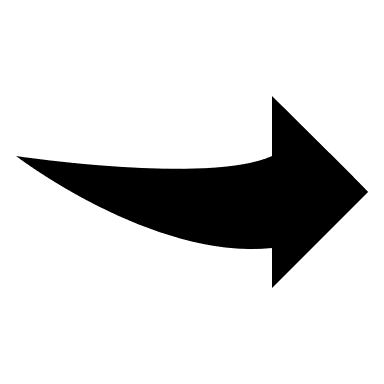 Scaletta traccia n. 5
I cuore : la donazione  è un contratto che deve avere ad oggetto il trasferimento di un bene,  la costituzione di un diritto o l’adempimento di una prestazione (di carattere patrimoniale da parte del donante).  Naturale  conseguenza della natura obbligatoria della prestazione del donante è  l’obbligo della garanzia prevista  nell’ipotesi di donazione modale,  nel caso di dolo o colpa grave  del donante e di specifica promessa in tal senso
II cuore : la ratio del divieto di donare beni futuri sta nella repressione della prodigalità
Esemplificazione sulla donazione modale: la donazione gravata da prestazione vitalizia assistenziale. In questo caso se vi è macroscopica sproporzione fra la prestazione  e il valore del bene donato a favore della prestazione si può parlare di sonazione, altrimenti di rendita vitalizia.
Il tratto comune di tutti  questi tipi di donazione risiede nel motivo, nel fatto cioè che, mentre per la donazione pura ciò che conta è lo spirito liberalità, in queste ipotesi il donante effettua la liberalità proponendosi uno scopo ulteriore che è specifico in ciascuna fattispecie
Particolarmente interessante è la donazione modale, gravata da un peso o onere cui deve adempiere il donatario. Si discute se è possibile chiederne la risoluzione per inadempimento
Traccia n. 6
Il candidato premessa una compiuta disamina  sulla natura giuridica e sui contenuti tipici del testamento, esamini la questione relativa all’ inammissibilità ed inefficacia delle disposizioni testamentarie   atipiche  con particolare riguardo alla diseredazione meramente negativa.
Scaletta traccia n. 6
I cuore: la natura giuridica del testamento esclude che con esso si possa disporre dei propri beni in vita. Inoltre la caratteristica unipersonale dell’atto rende unico il negozio ed esclude  ogni commistione con gli  altri atti negoziali (come la donazione di carattere contrattuale)
La solennità della forma del testamento è un requisito fondamentale . Essa deve essere uniforme in tutto il territorio europeo art. 32 L. 30.10.2014 n. 61
. Le disposizioni non patrimoniali sono efficaci e valide anche se contenute in un testamento nullo. Esse devono però essere assunte formalmente
Attenzione: non ha natura di disposizione testamentaria il testamento biologico
Traccia n. 6
I cuore: 
Per il principio dell’autonomia  testamentaria la clausola di diseredazione è legittima solo se non riguarda i legittimari
Eccezione per quanto attiene il genitore decaduto pur se non indegno (art. 448 bis c,c).)
Collegamento con l’indegnità a succedere che è disposta per legge  (art. 463 c.c.)
Natura giuridica : clausola personale non si trasmette ai discendenti
II cuore: la clausola è nulla oltre se riguarda i legittimari anche se il motivo è illecito .
Collegamento con il motivo illecito e con la sua disciplina generale e speciale  1345 c.c.  788 c.c. 624 c.c.
RIMEDI
Traccia n. 7
Il  principio dell’autonomia privata nel Trust liquidatorio, familiare e testamentario. La tutela del creditori.
Scaletta – traccia n. 7
I cuore: natura giuridica del Trust. Negozio unilaterale atipico, oggi ammesso dalla giurisprudenza in virtu della ratifica operata dalla Convenzione dell’Aja
II cuore 
Il  vincolo di destinazione previsto dall’art. 2645 c.c.  Esso da titolo alla trascrizione sulla cui operatività in concreto ci sono molte problematiche operative (se immobiliare il vincolo deve essere trascritto sul bene e sotto il nominativo del trustee, proprietario fiduciario del bene). Il problema della soggettivita giuridica
Segue Scaletta Traccia n. 7
Natura e giuridica e inquadramento teorico  vanno visto sotto lo specifico profilo  della tutela delle ragioni creditorie.   Nona  caso  i tre Trust sono stati tradizionalmente oggetto di attenzione da parte dei giudici sotto lo specifico profilo dell’azione revocatoria
Il problema della nullià del trust  in caso di insolvenza
Il trust familiare si sovrappone, sotto vari profili al fondo patrimoniale ma se differenzia per le caratteristiche patrimoniali (non vi è alcuna proprietà fiduciaria ). Inoltre nel f.p. la trascrizione ha il valore di mera pubblicità notizia mentre la trascrizione del Trust rende inopponiile il Trust ai creditori terzi  2645 c.c.
Ultimo cuore : nel rispetto del princpio dell’autonomia testamentaria (specie dell’autonomia generale) il trust testamentario e’ ammissibile. Richiede l’accettazione del trustee
Rimedi: Nullità revocatoria ordinaria e/o fallimentare
Traccia n. 8
La responsabilità per fatto illecito  altrui  con particolare riguardo  a quella del proprietario di un autoveicolo
Scaletta traccia n. 8
Nesso di causalità
Il danno ingiusto   e sua valutazione
La responsabilità per fatto illecito
Il danno deve porsi in relazione con la condotta.
Deve essere ingiusto 
 Il DANNO  PATRIMONIALE va valutato in base ai criteri di cui agli artt. 1223 1225, 1226 e 1227 (concorso del fatto colposo del creditore). Comprende sia  la perdita subita che il mancato guadagno e deve essere prevedibile al momento in cui è sorta l’obbligazione 
IL DANNO NON PATRIMONIALE  è liquidabile ove previsto dalla legge  ai sensi dell’art. 2059 c.c.Il danno non patrimoniale è un danno  non suscettibile di valutazione economica, che  determina una lesione di valori della persona costituzionalmente  protetti  oggetto di  UNA VALUTAZIONE UNITARIA
Il fatto  illecito deve  aver causato un danno INGIUSTO ed essere posto in relazione con la condotta dell’agente.
La causalità civile deve porsi secondo il principio del più probabile che non
Art. 2043 c.c. Norma cardine della responsabilità per fatto illecito
Presupposti
Fatto illecito: fatto doloso o colposo
Non necessariamente reato (il danno da reato viene tradizionalmente riconosciuto anche se non vi è condanna bastando la  sua configurabilità in astratto)
Ciò  che conta è l’antigiuridicità,  la violazione delle regole
Segue scaletta Traccia n. 8
Segue  scaletta n. 8
Natura Giuridica 
(controversa)
Responsabilità oggettiva (relazione con la cosa ). La prova della liberatoria costituirebbe un fatto impeditivo 
2. responsabilità in custodiendo
3.  Responsabilità indiretta
Questione: 
Quid iuris se il proprietario è anche trasportato e quindi  Danneggiato ?
Questione :
Applicabilità dell’art. 2055 c.c.
 la responsabilita solidale interna si ripartisce secondo il grado di colpa